Я каждый день и каждый час 
Сказать готово, сколько вас
И я могу, имей в виду,
Сказать, который ты в ряду.
П. Чесноков.
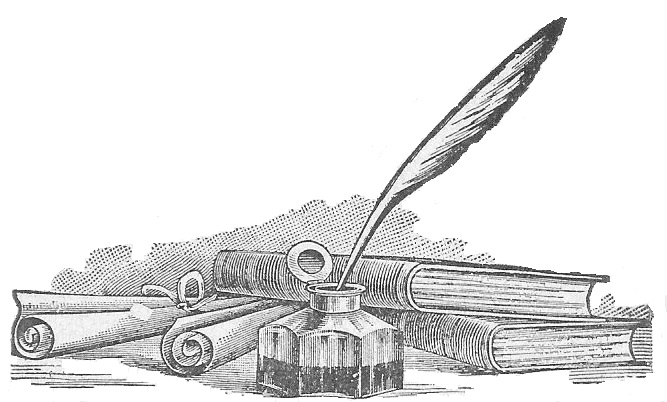 Тема урока русского языка в 6 классе:

повторение по теме 
«Имя числительное»
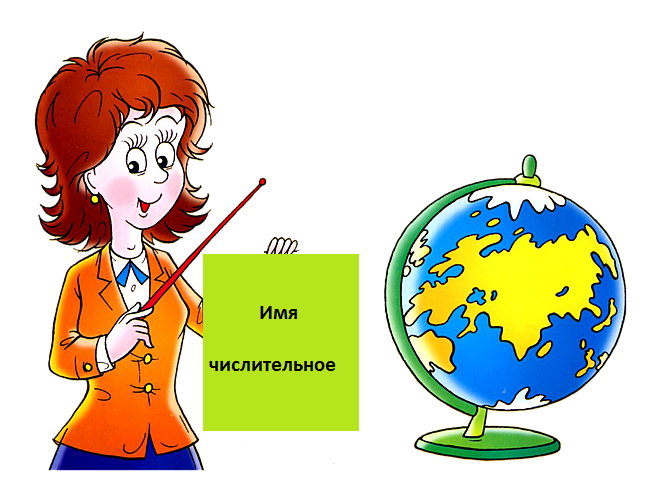 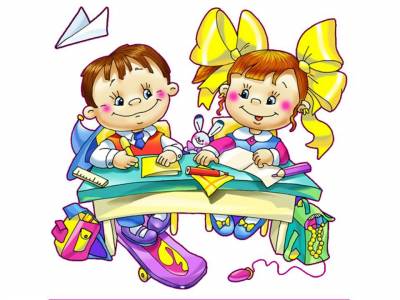 Словарная работа
Миллион, миллиард, одиннадцать, тысяча, девяносто, две тысячи девятый год, сто, двести, триста, четыреста, полтора, полтораста, сорок, двенадцать, шестнадцать, пятеро друзей, седьмой этаж
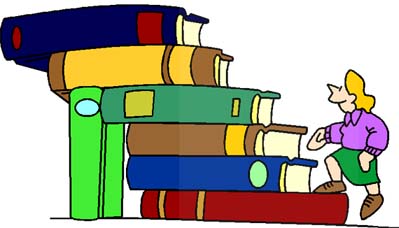 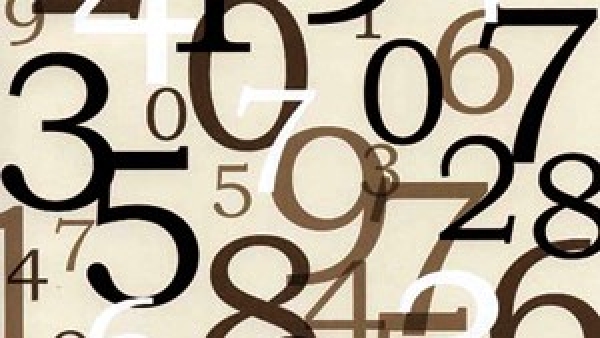 Простое составное
Числительное
Порядковое
Целое/ дробное
Собирательное
ПОДУМАЙ
Числительное
Двойной, тройка, удвоить, второй пятидневный, три, восьмерка, десятка, трехчасовой, односторонний, сотня, сотый, удесятерить, двадцать пять, седьмой, пятилетка, пятиэтажный, тройной, одиннадцать, четверг, сороковой, сто, десятичная (дробь).
Проверьте себя
Имя
существительное
тройка
восьмерка
десятка
пятилетка
четверг
сотня
Имя прилагательное
двойной
пятидневный
трехчасовой
односторонний
пятиэтажный
тройной
Имя числительное
второй
три
сотый
двадцать пять
седьмой
одиннадцать
сороковой
десятичная
(дробь)
Глагол
удвоить
удесятерить
Составные числительные
Распределите данные числительные на две группы:


Девятнадцать, сто один, шесть, семьдесят второй, пять, шестьдесят, тридцать три, пятнадцать, восемьсот два.
Простые
(1 вариант)
Составные
(2 вариант)
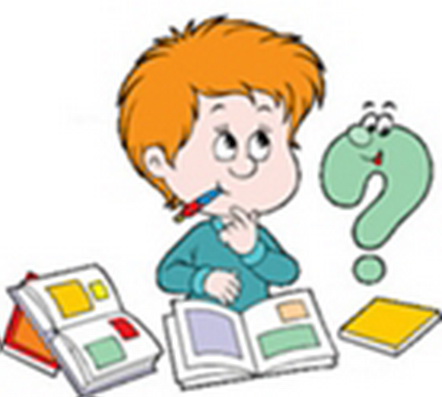 девятнадцать
шесть
пять
шестьдесят
пятнадцать
сто один
семьдесят второй
тридцать три
восемьсот два
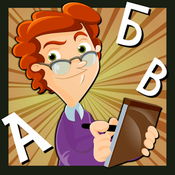 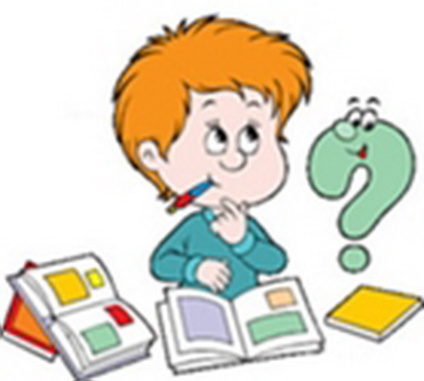 Порядковые числительные
Замените количественные числительные порядковыми, запишите их, поставив в указанный падеж.
1 вариант
51 (В.п)
235 (Р.п)
2 вариант
98 (Р.п)
427 (Д.п)
1 вариант
2 вариант
Пятьдесят первый

Двести тридцать
 пятого
Девяноста восьмого

Четыреста двадцать                            седьмому
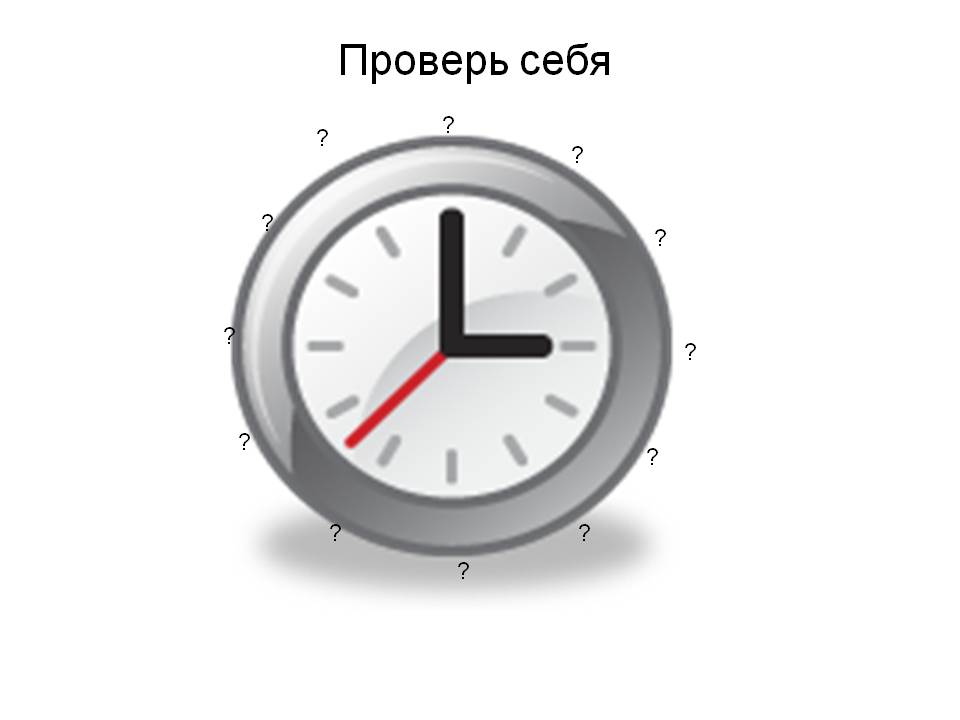 Физкультминутка
Дружно с вами мы считали и про числа рассуждали,
А теперь мы дружно встали, свои косточки размяли.
На счет раз кулак сожмем, на счет два в локтях сожмем.
На счет три — прижмем к плечам, на 4 — к небесам
Хорошо прогнулись, и друг другу улыбнулись
Про пятерку не забудем — добрыми всегда мы будем.
На счет шесть прошу всех сесть.
Числа, я, и вы, друзья, вместе дружная 7-я.
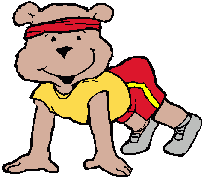 Собирательные числительные
Составить словосочетание «собирательное числительное + имя существительное»
2(мужчина), 5(котят), 4(щипцы), 6(ребята), 2(очки), 7(школьники), 3(брюки), 4(волчата), 8(девушки), 15(козлята), 9(гусята).
Дробные числительные
Запишите словами, поставив в форму указанного падежа
3/4 класса ( Р.п ),  2/5 вспаханной земли (В.п),  4/10 (Д.п).
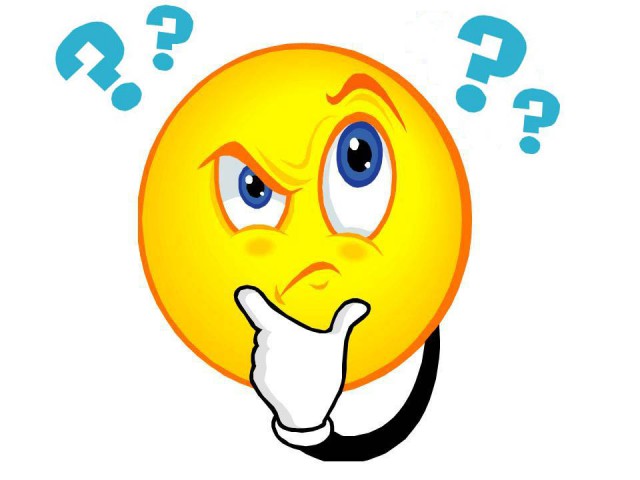 Тренируем речьПрочитайте примеры
К  536 + 25 = 561
К 139 + 84 = 223
От 657 - 56 = 601
От 468 – 20 = 448
К 2/6 + 4/5 
К 6 7/8 + 2 5/9
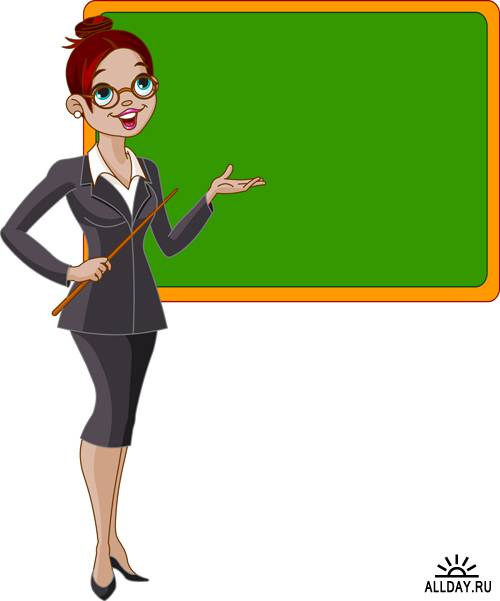 Минутка поэзии
714, 15, 3247, 
16, 318, 140, 327,
3, 28, 220, 126, 145,
615, 18, 2225,
713, 116, 512, 43,
2000 000, 320, 17, 333.
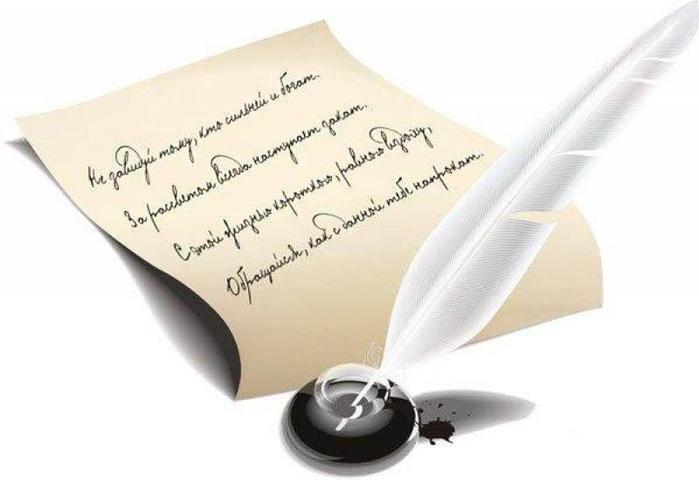 Очевидное – невероятноеКитайский зубной врач Юн Кван довольно наглядно напоминал о необходимости ежегодного ухода за зубами. С тех пор пациенты всегда вовремя приходили на профилактический осмотр.  Он построил перед своей клиникой башню высотой 2,5 метра, сложенную из 27999 больных  удаленных зубов. Говорят, его пациенты пришли в восторг от необычного памятника.
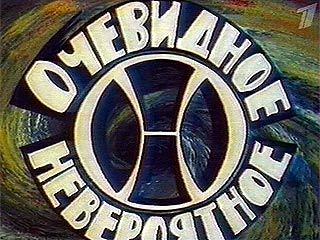 Клуб «Знатоки литературы»
Назовите произведения, в названии которых есть числительные, данных авторов
Сказки: А.С. Пушкина
                 С.Я. Маршака
                 Ю. Олеши
                Л.Н. Толстого
Произведения: А. Дюма
                                 Ж. Верна
                                 В. Каверина
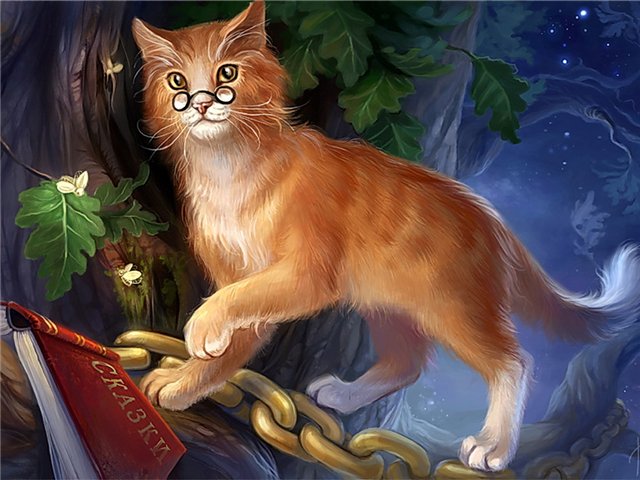 Творческая работа
В семейном кругу мы с вами растем.
Основа основ – родительский дом.
В семейном кругу все корни твои,
И в жизнь ты входишь из семьи.

Расскажите о своей семье, используя имена числительные.
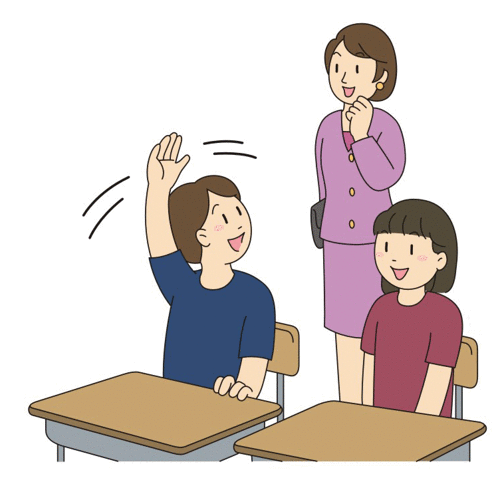 Верные – неверные утверждения
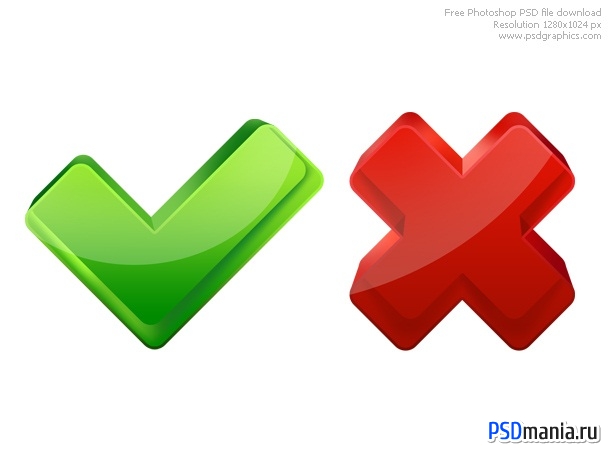 Домашнее задание
1. Составить кроссворд по теме  «Имя числительное».
http://cross.highcat.org/ru_RU/

2. Написать мини-сочинение о себе с использованием числительных.
Шкала оценок
- молодец, я выполнил все правильно ;

           - хорошо, но нужно еще постараться ;

            - мне еще нужно потрудиться.
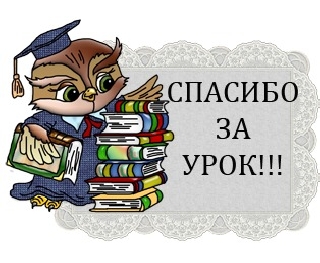